Persconferentie Afbraak Reyersviaduct
21/10/2015
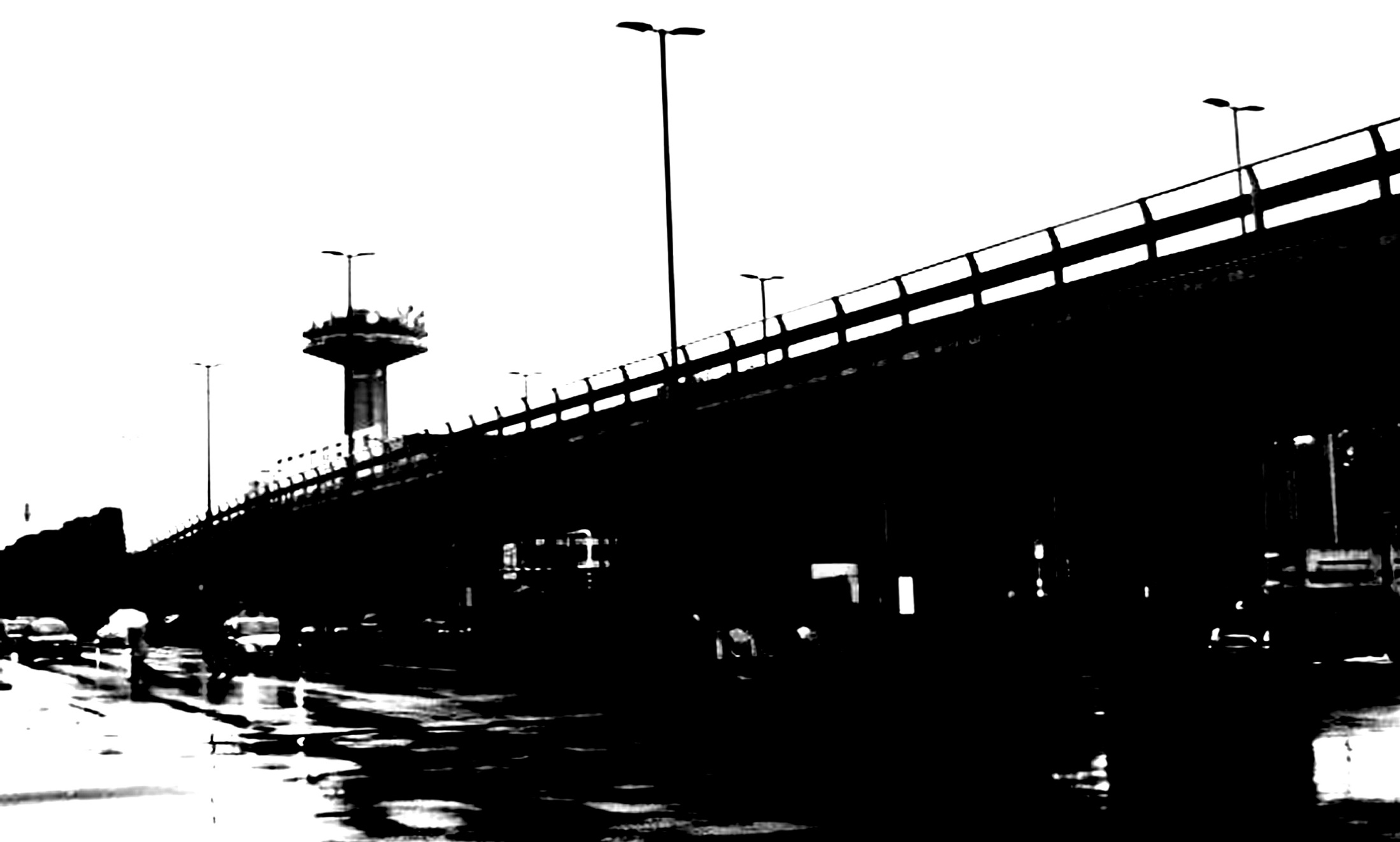 AFBRAAK DAK VAN HET REYERSVIADUCT
Dak
Helling
Helling
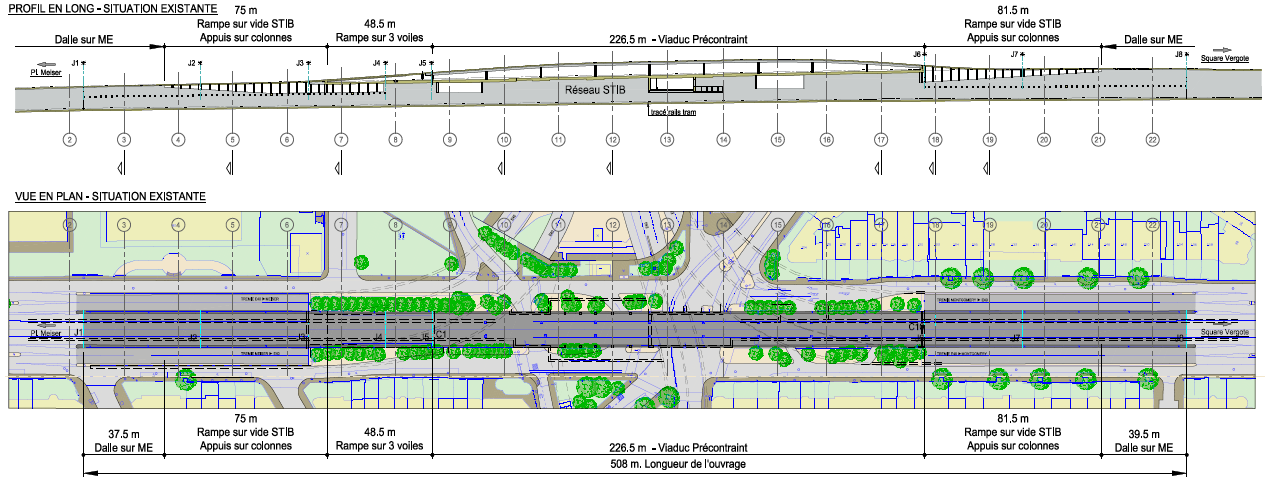 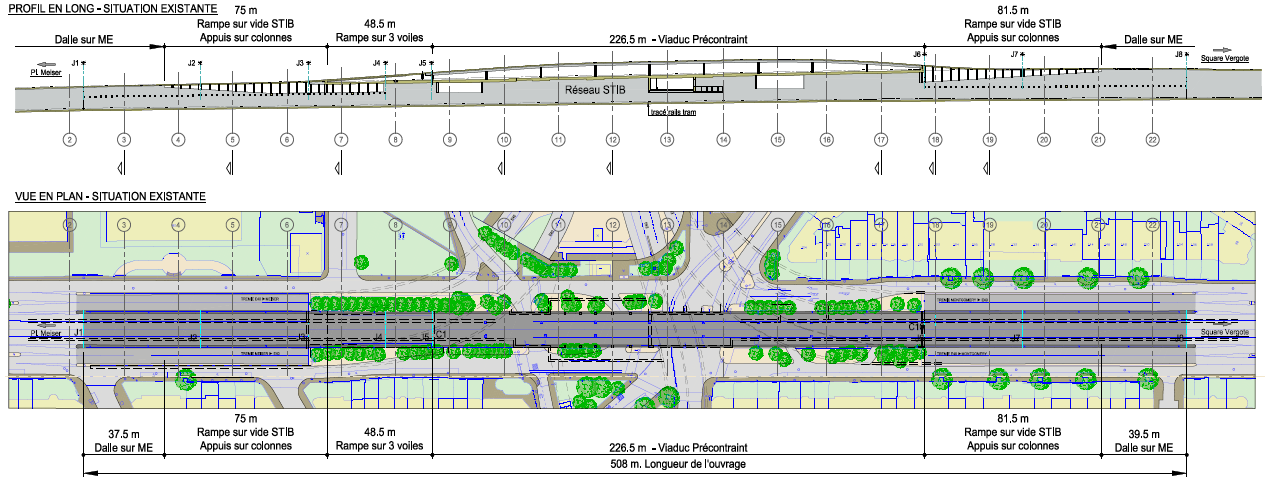 Fase 3                                  Fase 1                                         Fase 2
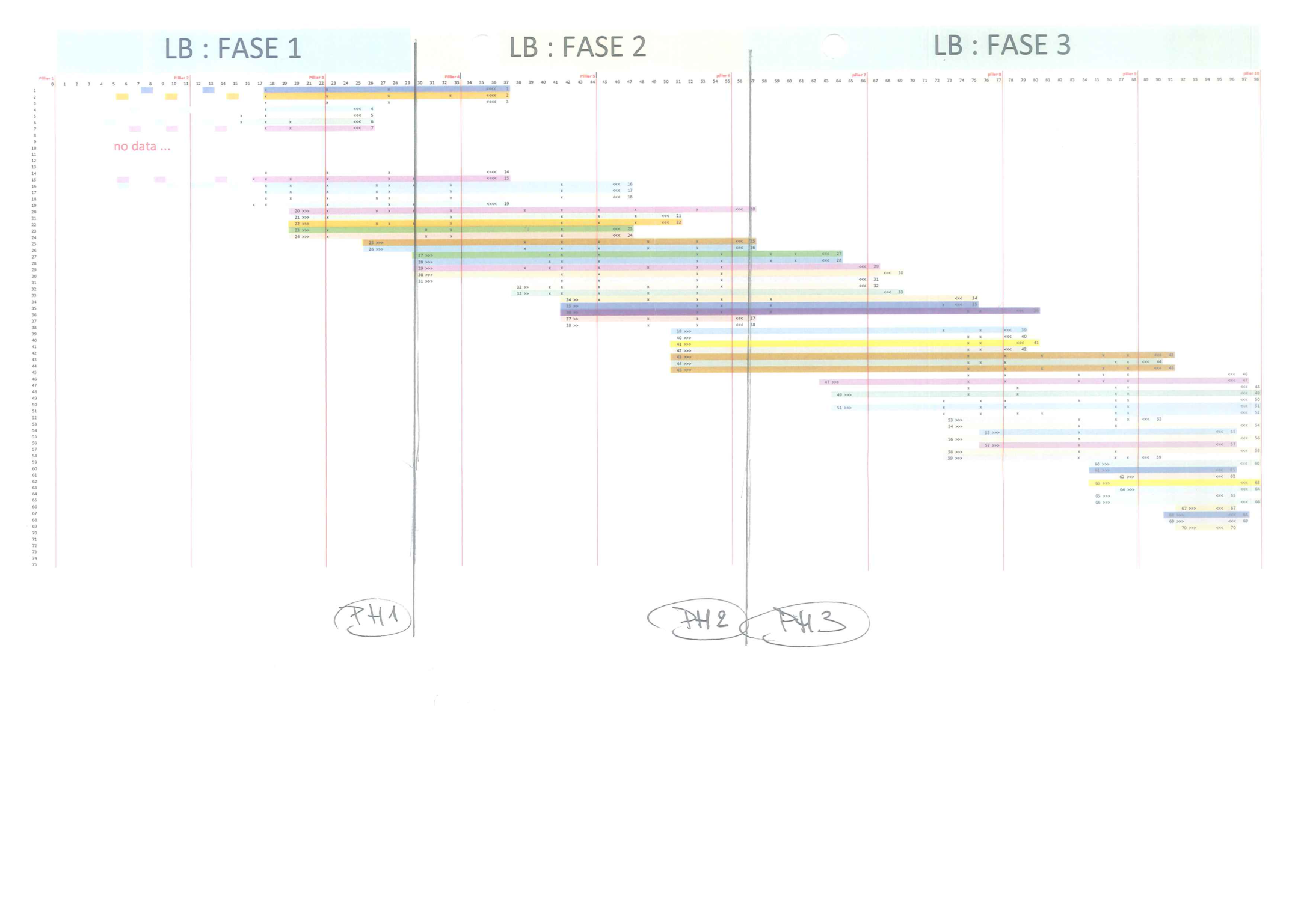 Het viaduct bestaat voornamelijk uit wapening met longitudinale spanning. En ook uit transversale bewapening. Daardoor leek de oorspronkelijke fasering met waarborging van de stabiliteit van het viaduct en van de resterende zones moeilijk uit te voeren in het begin.
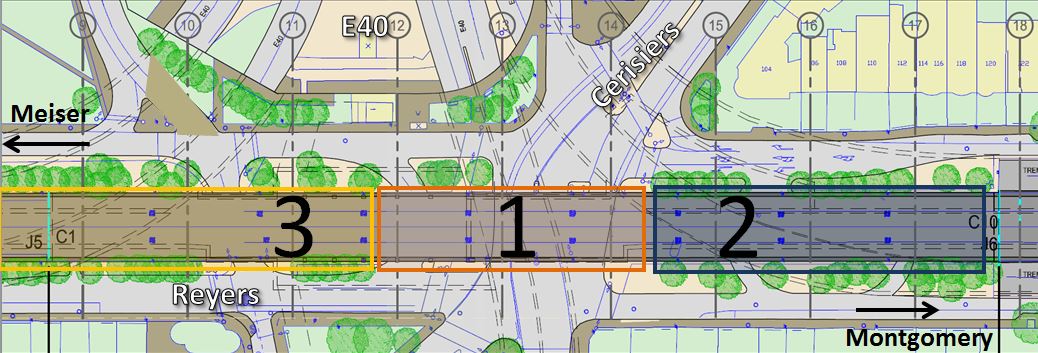 100 dagen
><
9 dagen
Tijdens herfstvakantie
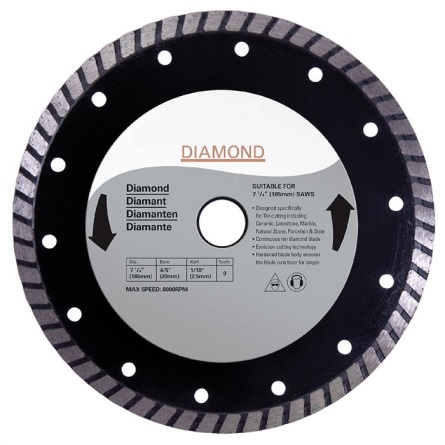 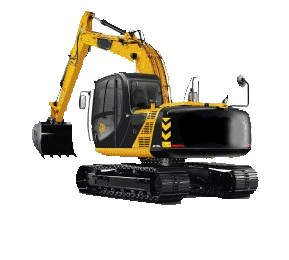 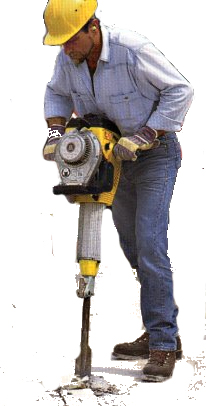 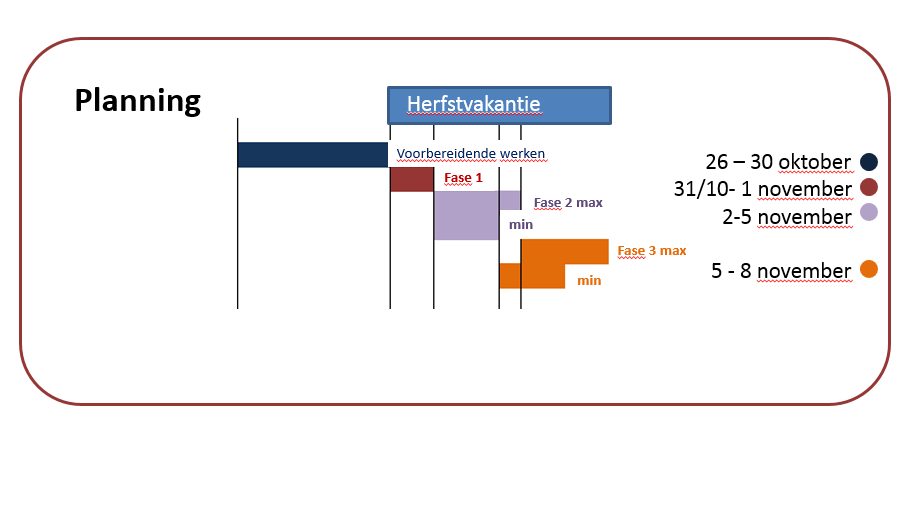 Voorbereidende werken26-30 oktober
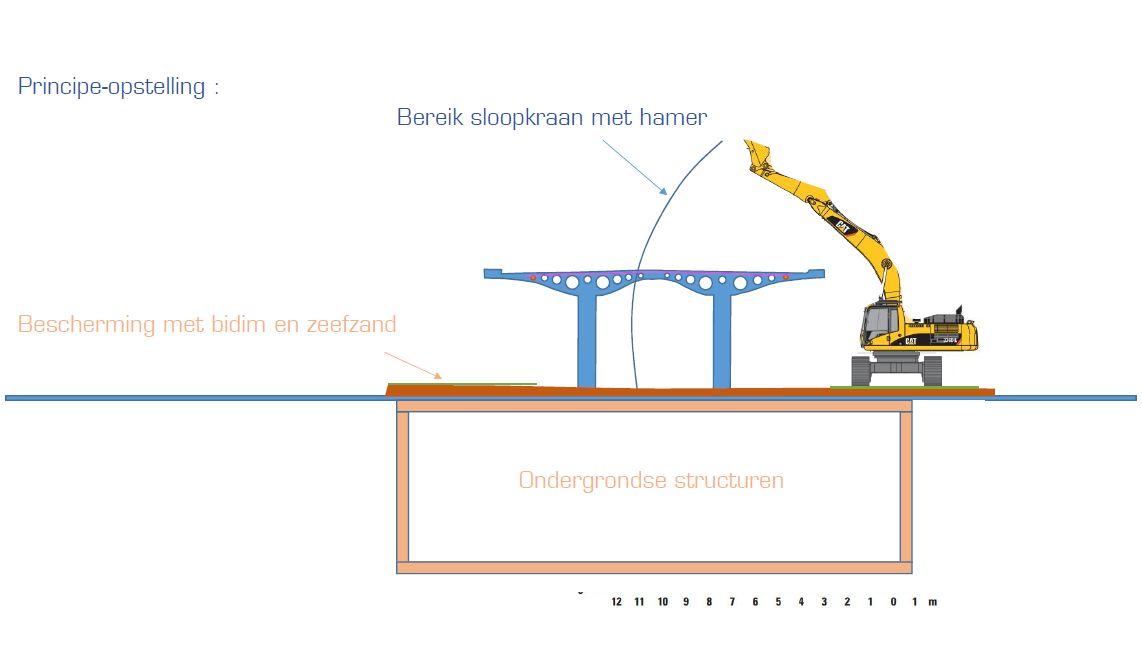 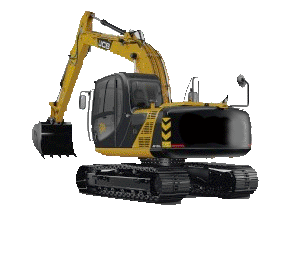 Bodemsituatie blijft onveranderd
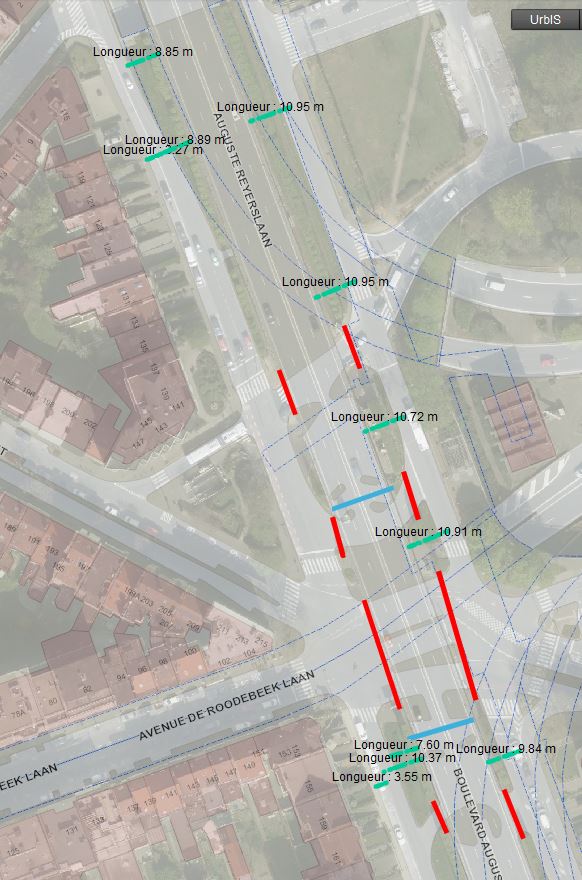 Fase 1: 31/10 – 1 november
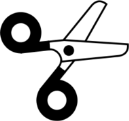 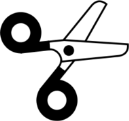 Fase 1: 31/10 – 1 november
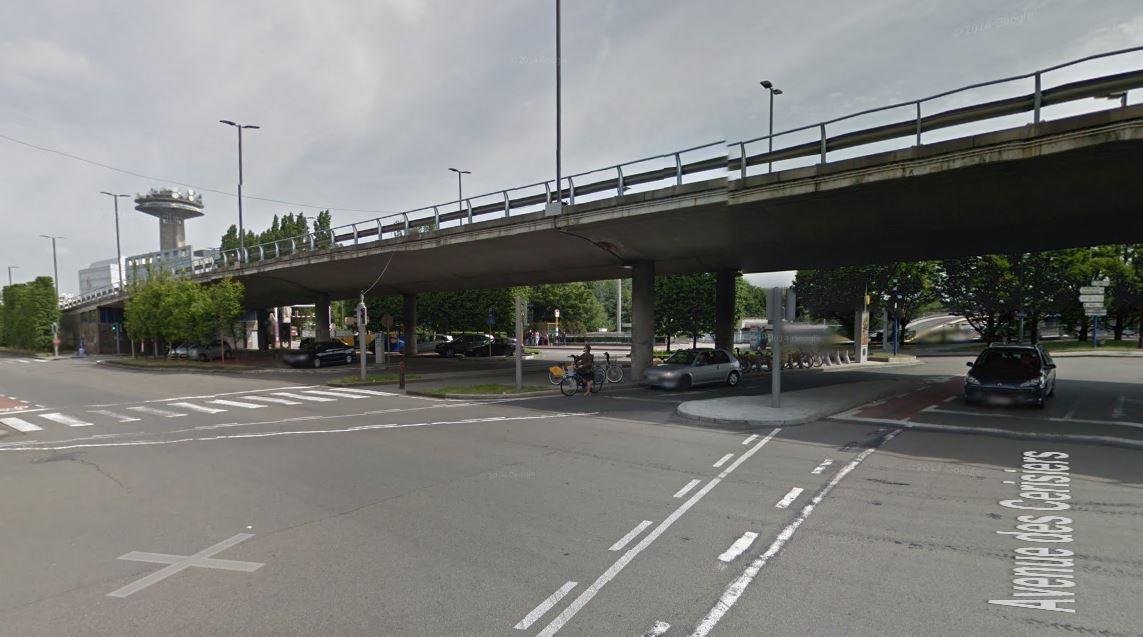 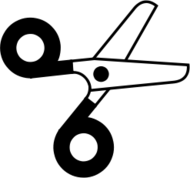 Fase 1: 31/10 – 1 november
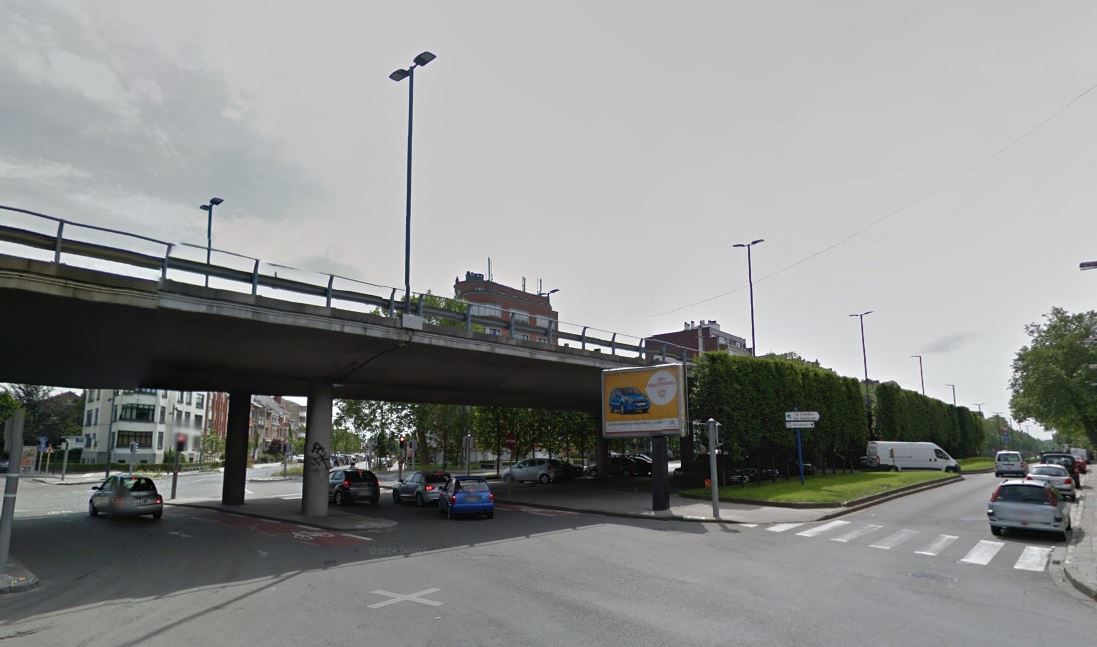 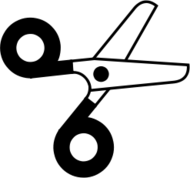 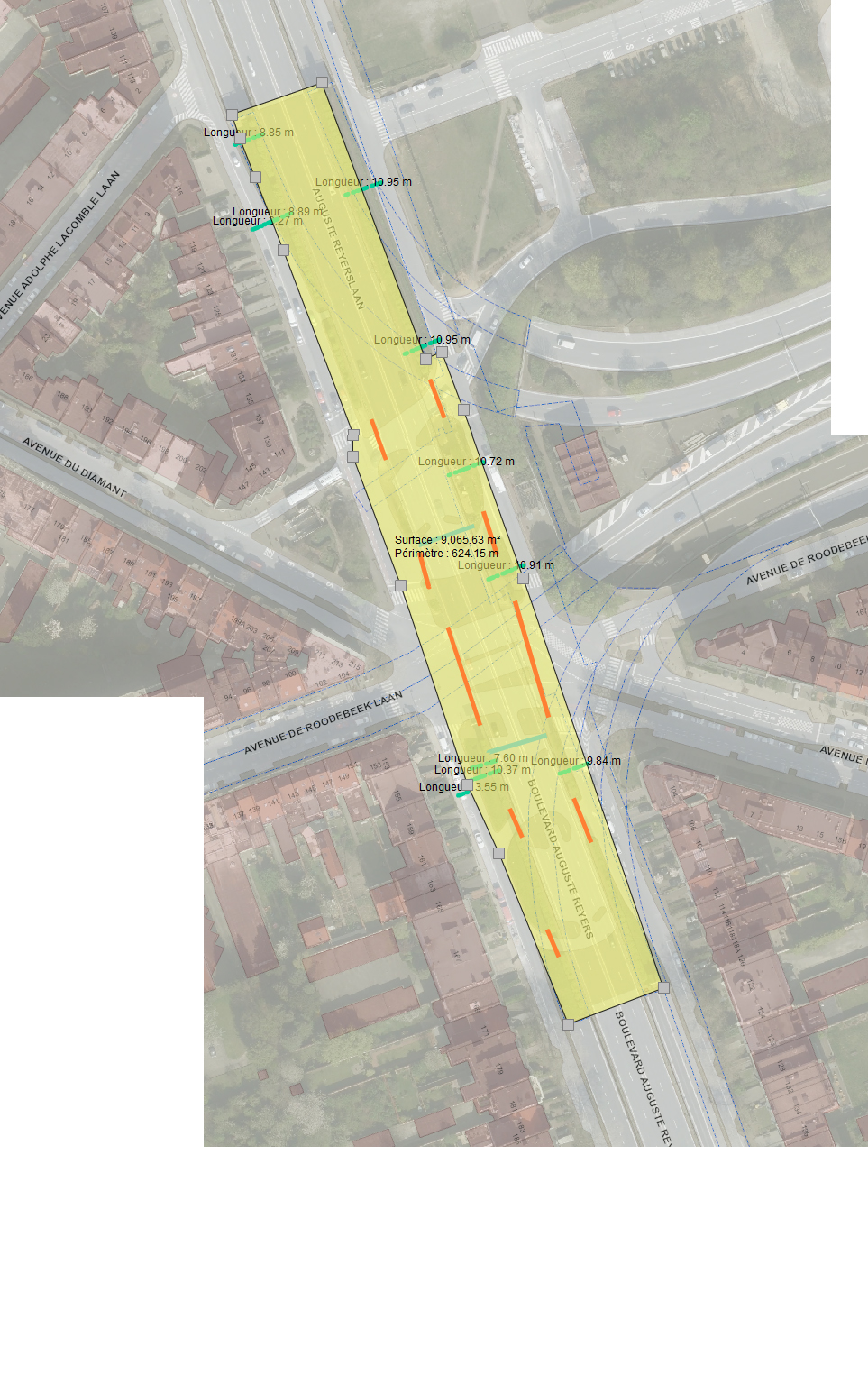 Fase 1: 31/10 – 1 november
Rijvak van 3m50 blijft behouden
2 rijvakken blijven behouden
Parking blijft behouden
Parking wordt geschrapt
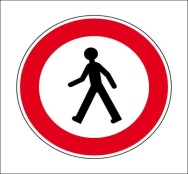 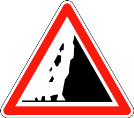 Behalve via metrogang
1 weekend
Fase 1: 31/10 – 1 november
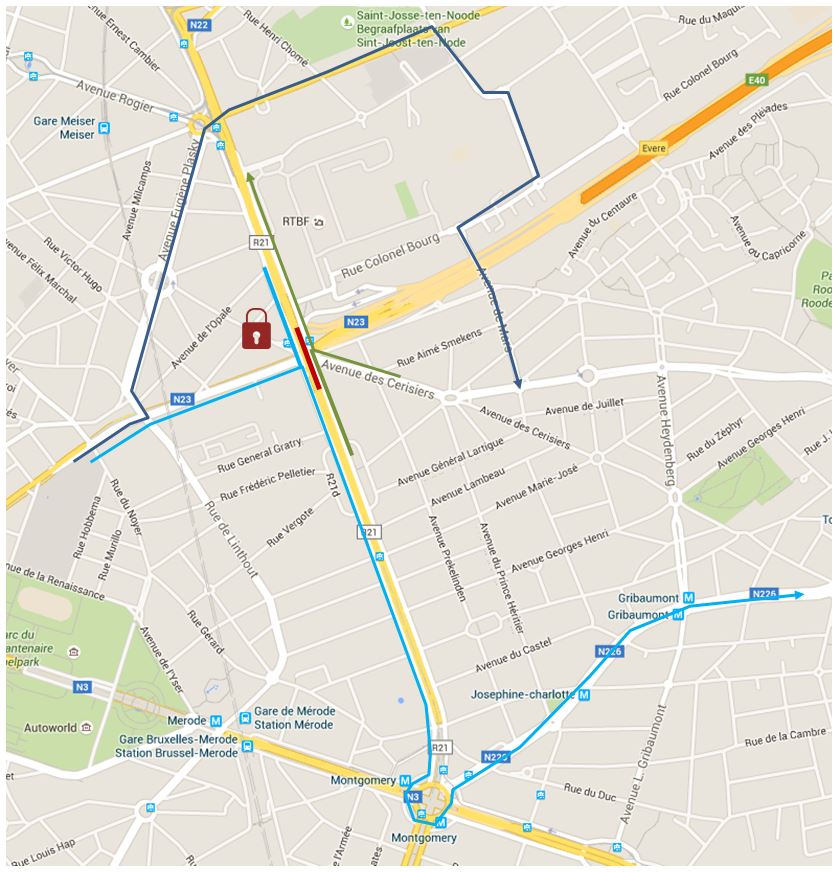 Fase 1: 31/10 – 1 november
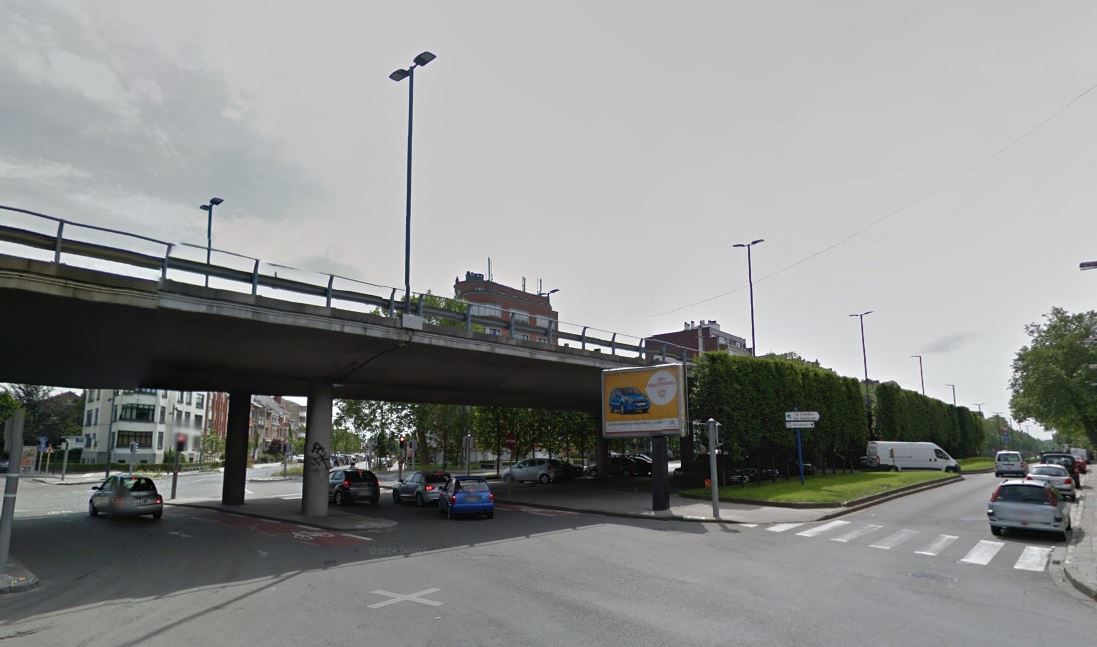 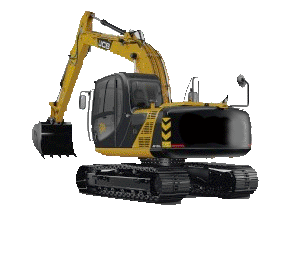 3,5m
libre
Fase 1: 31/10 – 1 november
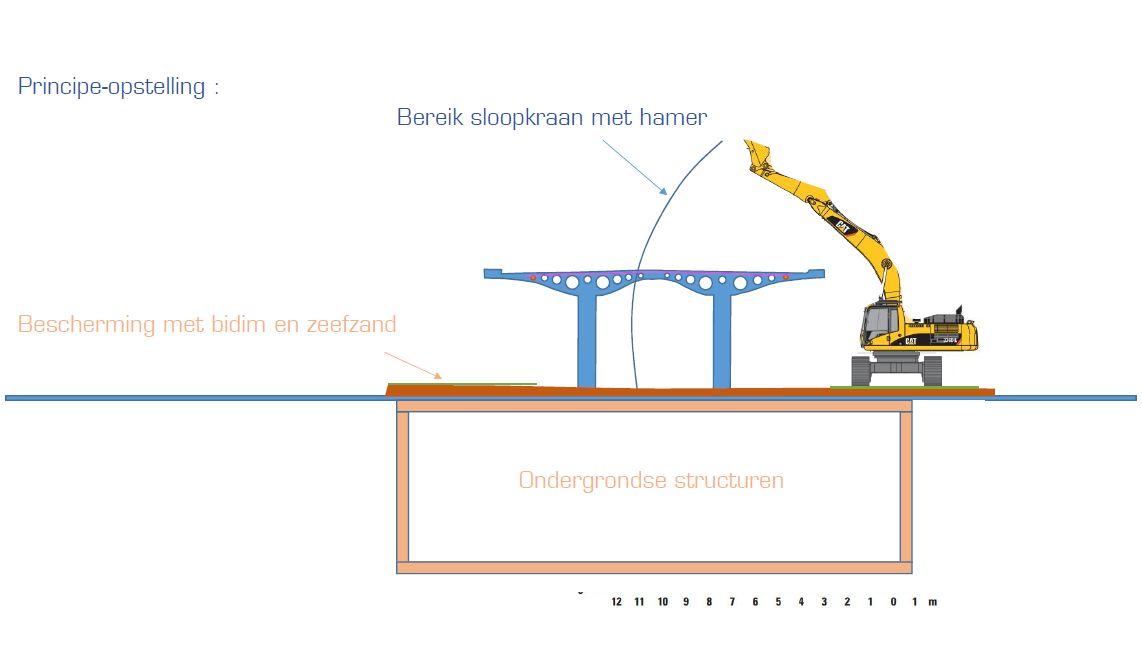 Trottoir    3,5m     8 -10 m
8 -10 m         3,5m     T
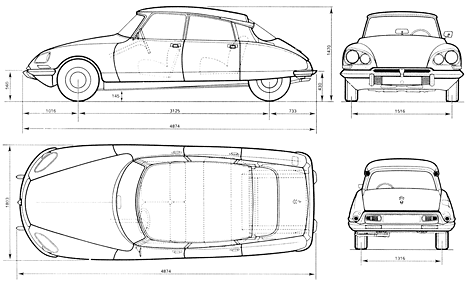 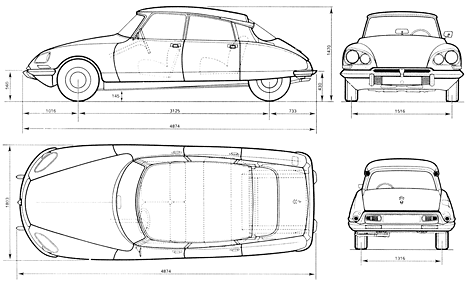 Fase 1: 31/10 – 1 november
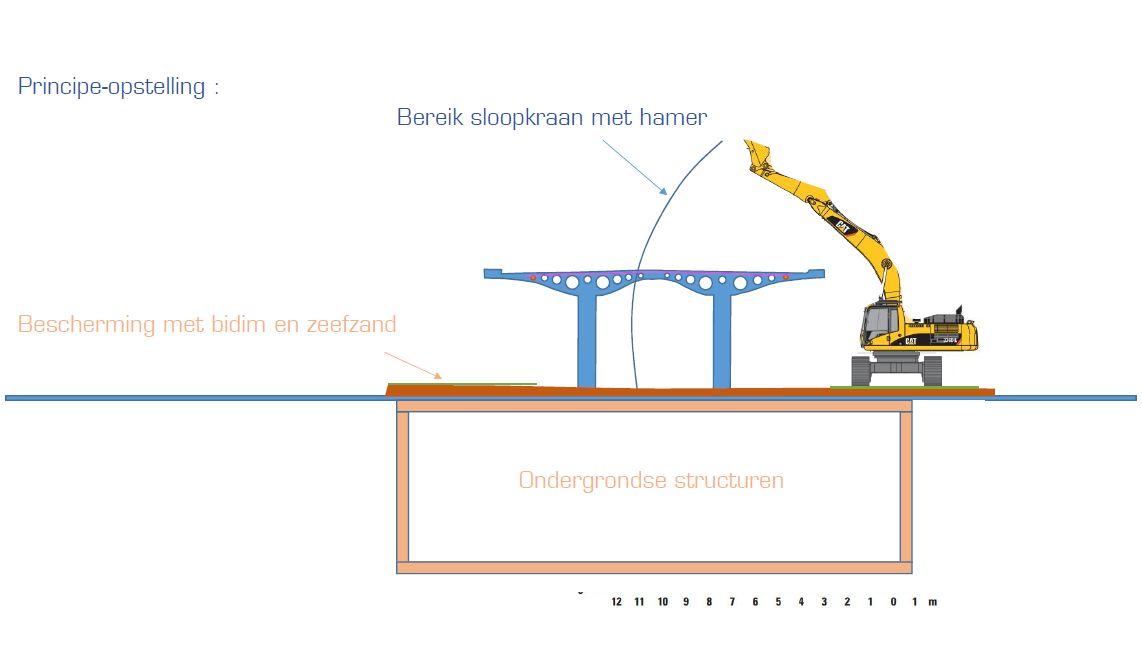 + 2m
+ 2m
Trottoir    3,5m     8 -10 m
8 -10 m       3,5 m
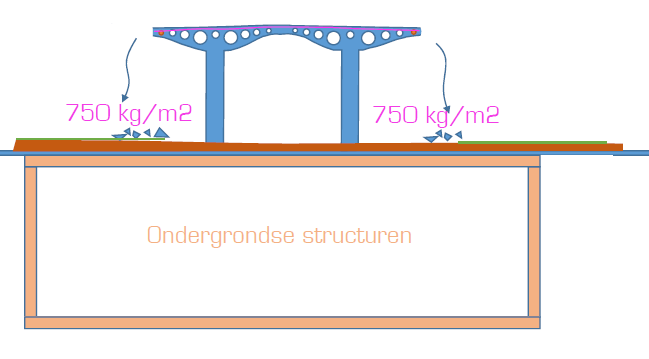 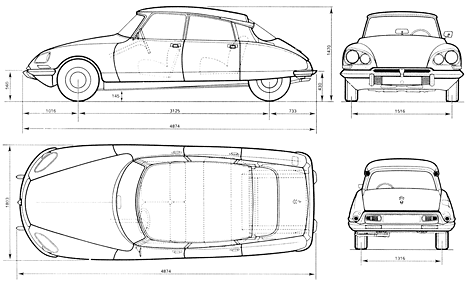 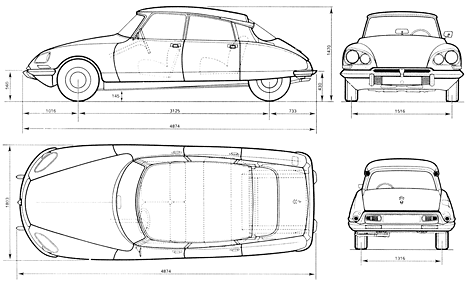 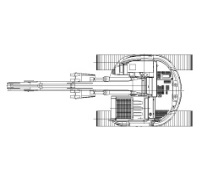 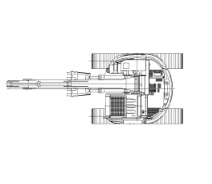 Fase 2: 2 – 5 november
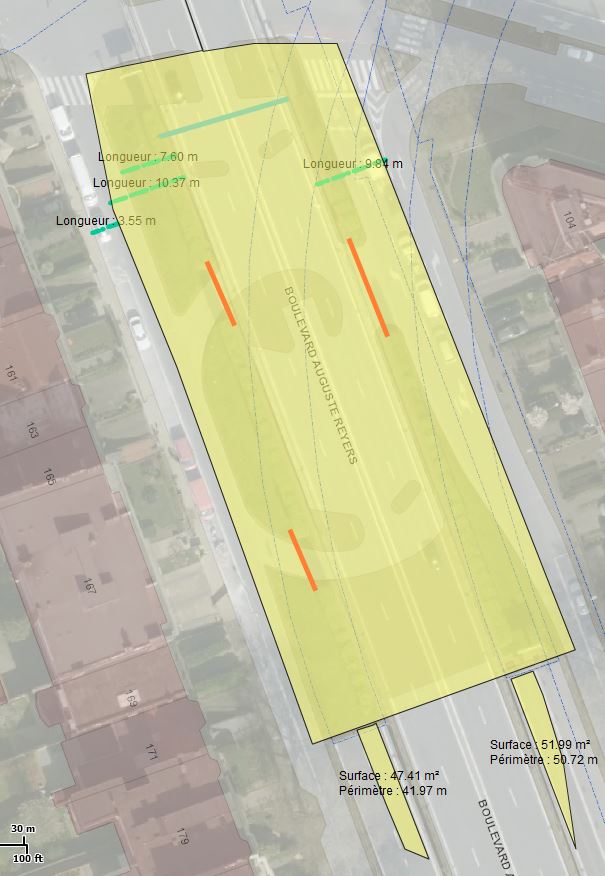 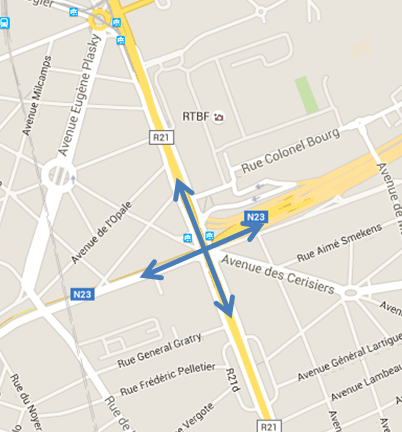 Kruispunt 
Diamant 
open
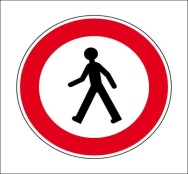 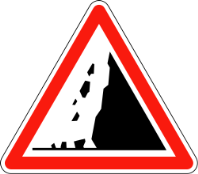 2-5 november
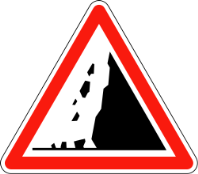 Voetgangers 
worden 
omgeleid via
aangepaste 
oversteekplaats
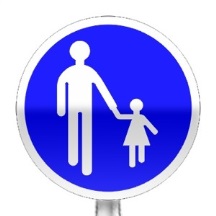 3-4 dagen
Fase 2: 2 – 5 november
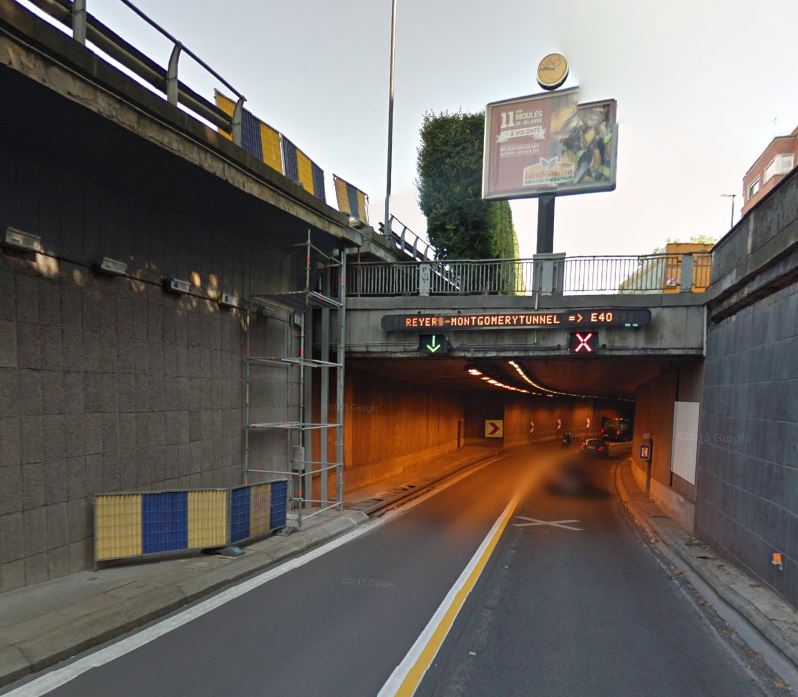 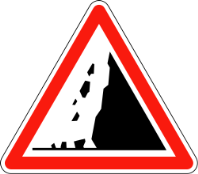 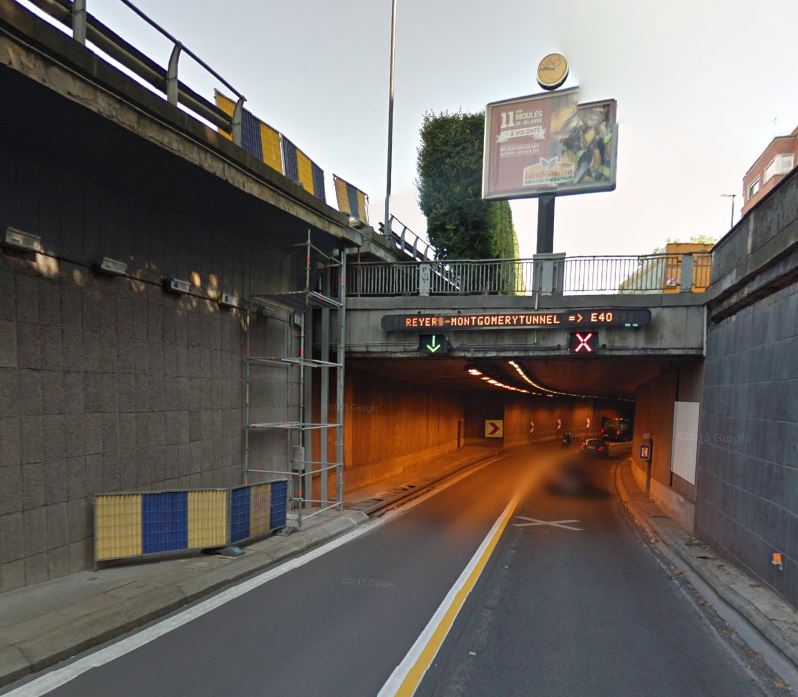 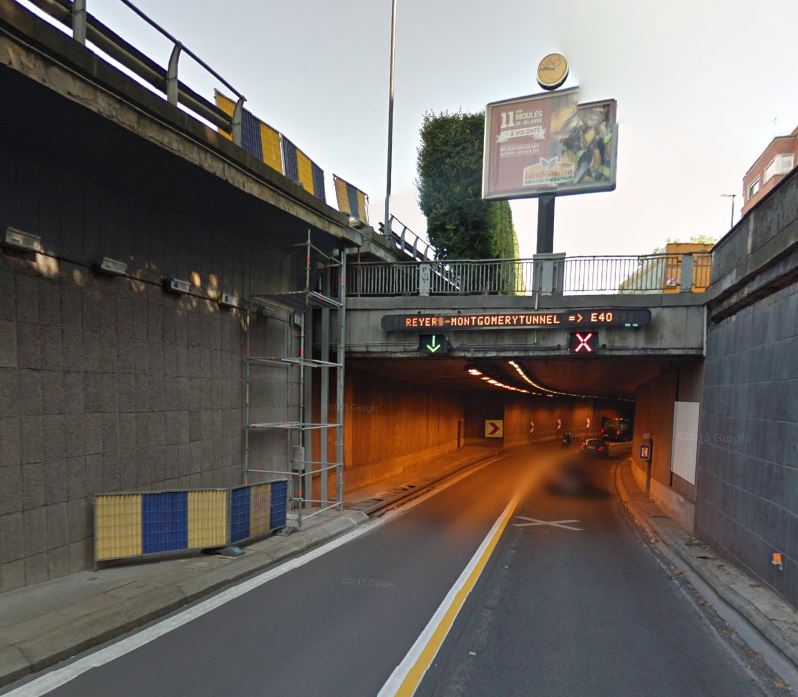 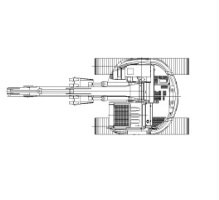 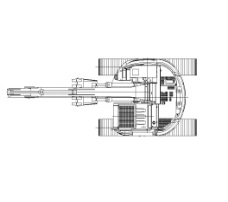 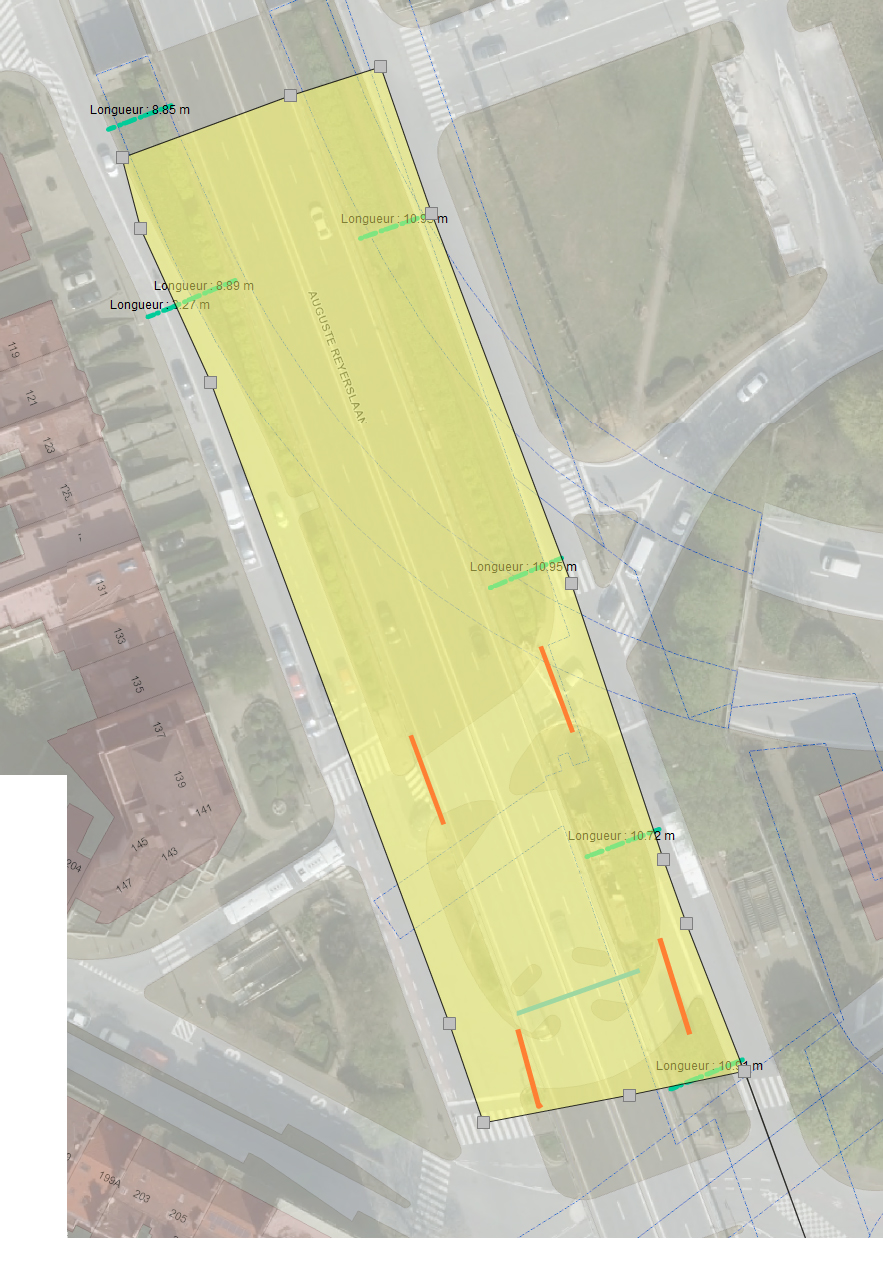 Fase 3: 5 – 8 november
3-4 dagen
Voldoende grote 
veiligheidsperimeter
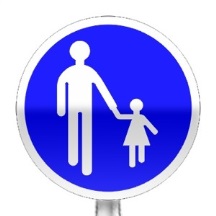 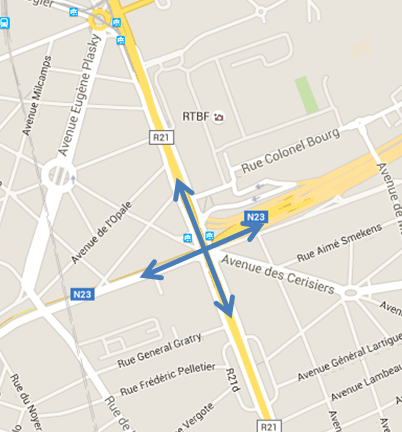 Kruispunt 
Diamant 
open
Fase 1: 31/10 – 1 november
Werfverkeer – afvalverwijdering – 150 vrachtwagens over de 9 dagen
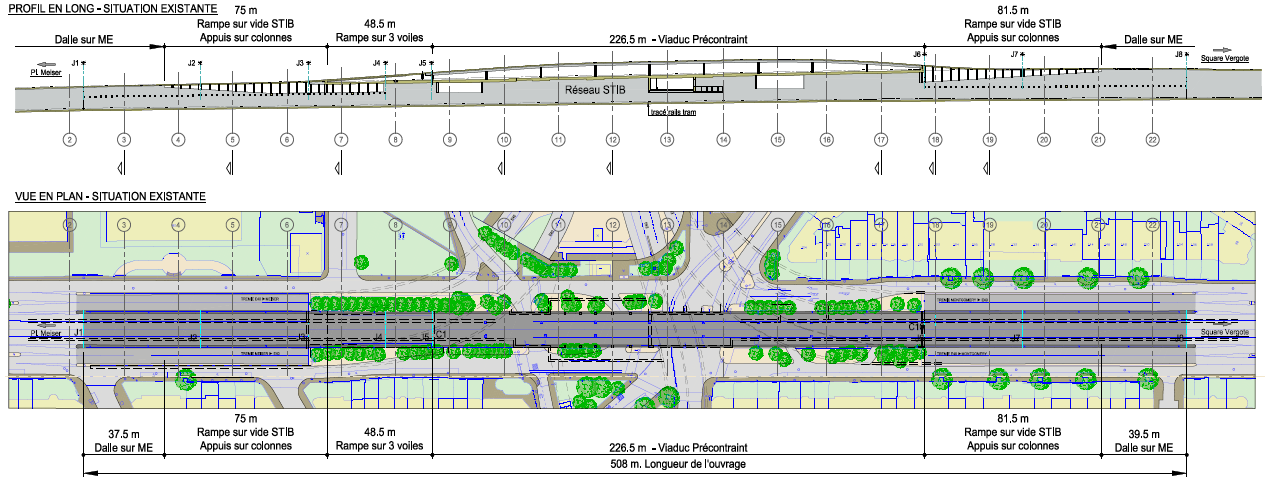 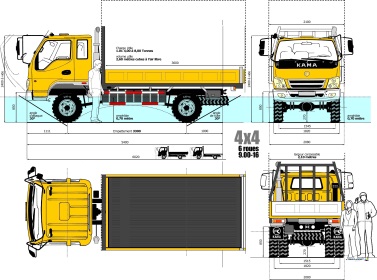 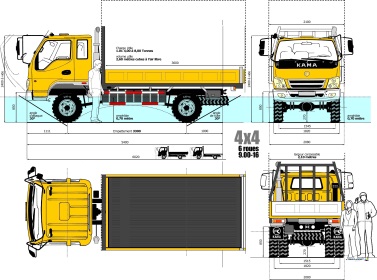 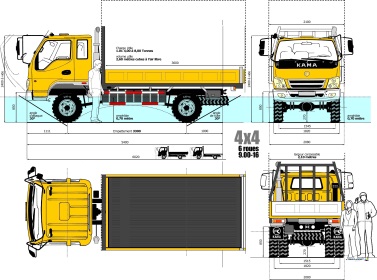 Fase 2: 2 – 5 november
Werfverkeer – afvalverwijdering – 150 vrachtwagens over de 9 dagen
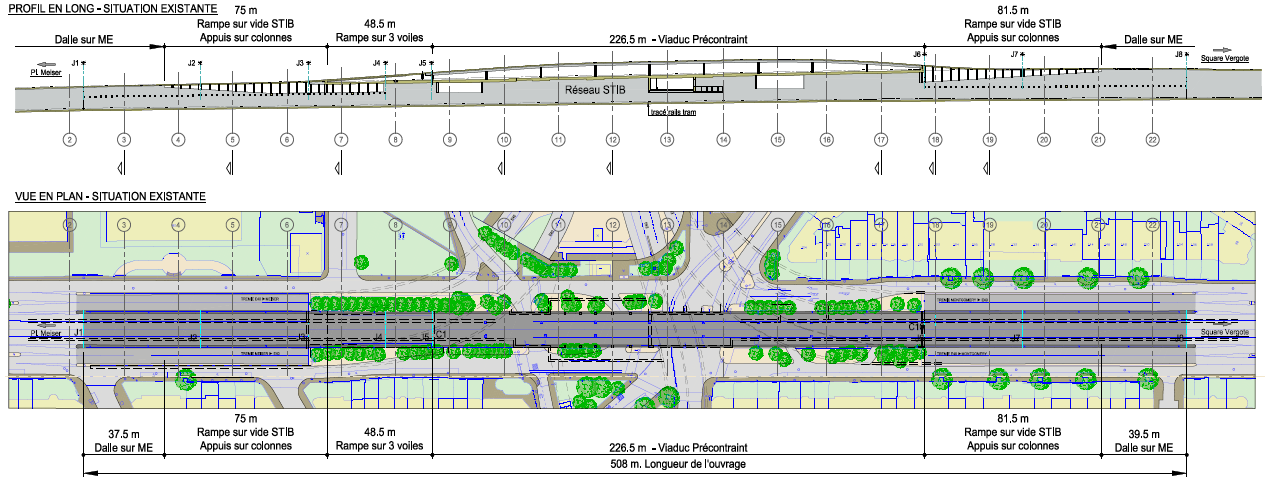 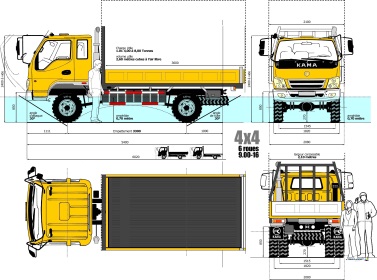 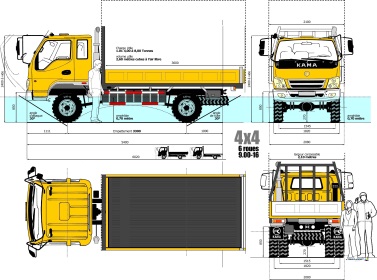 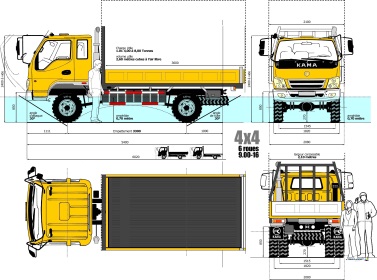 Fase 3: 5 – 8 november
Werfverkeer – afvalverwijdering – 150 vrachtwagens over de 9 dagen
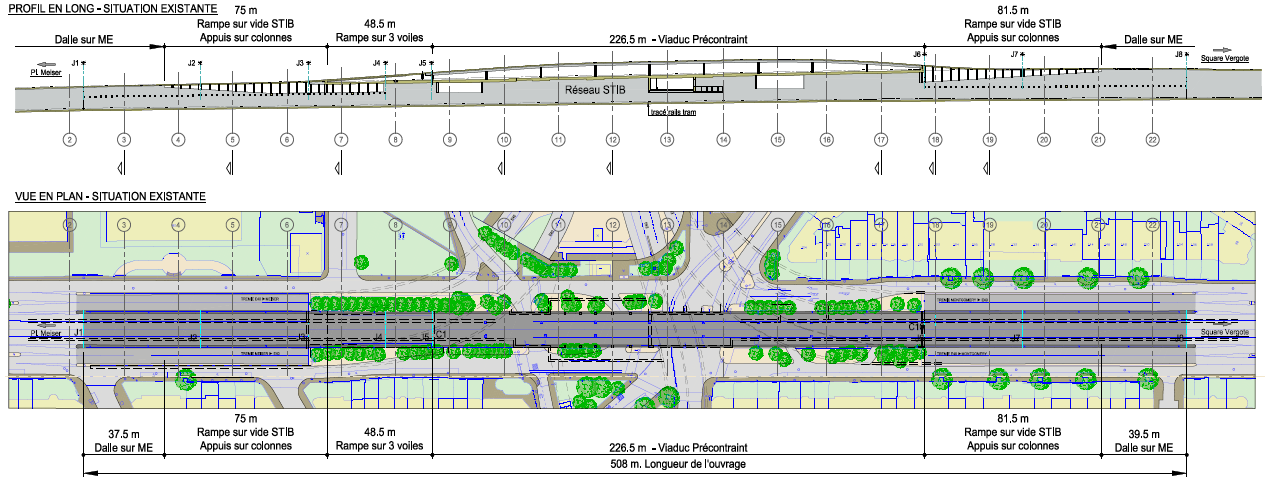 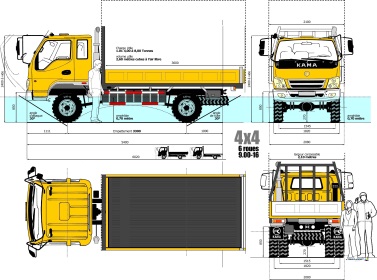 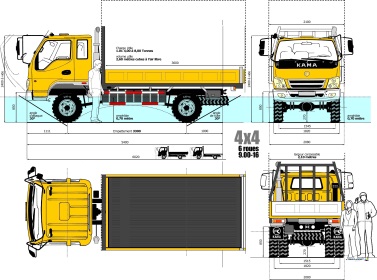 Fase 1, 2 en 3
De werf bekijken zal kunnen vanaf de esplanade
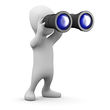 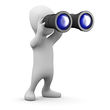 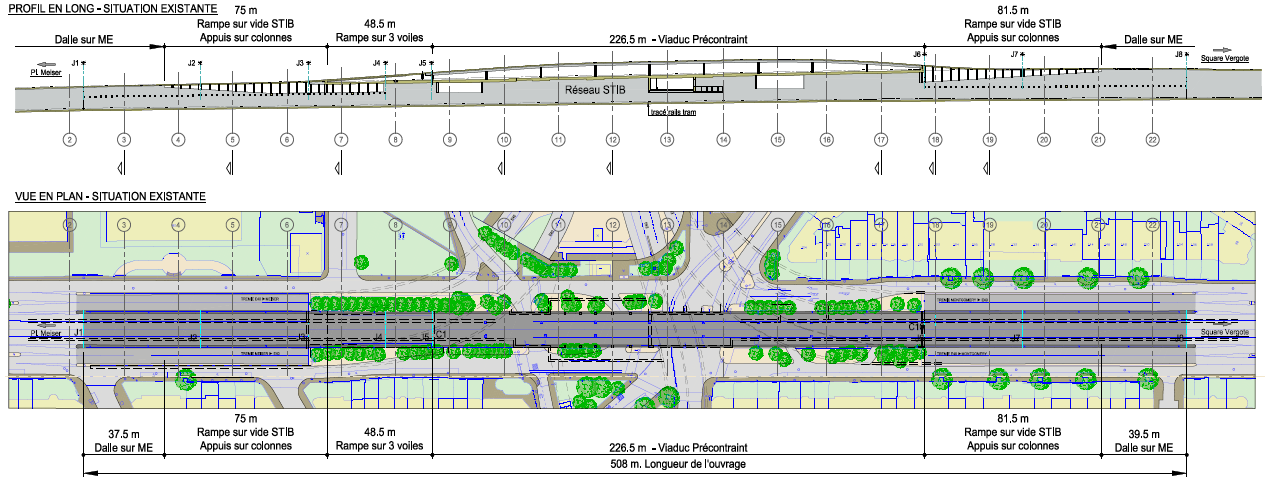 Bedankt voor uw aandacht
Vragen?